Consolidation and Application
Session 2: Study Skills
How to make your revision work for you
When we learn, there is two things we need to do to ensure that our learning is effective:
Consolidation- when your brain takes the information you have learned and makes a medium term imprint when you are doing something else. This makes you able to recall the information

Application- when you use the information you have learned in practice.  This is the only way you can help your brain with consolidation through revision.
As you watch use your whiteboards to answer these questions:

Why is last minute cramming a bad technique?

Which is better for recall, revision in the day and early night or an all-nighter with coffee and books?

How can you ‘do something’ with the information. Why do you need to do this?

Why is taking appropriately lengthened breaks so important?
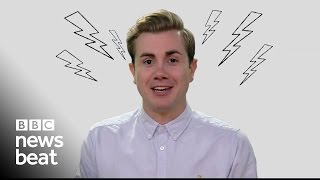 Reflect:
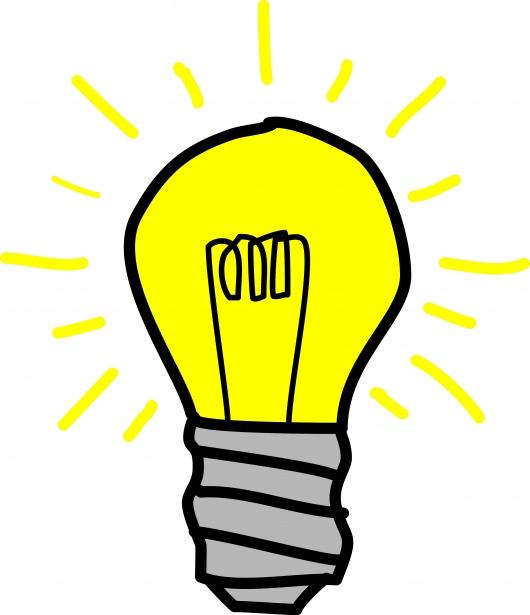 What is consolidation? Give an example of how we can do this. 

What is application? Give an example of how we do this.